Usability Testing
What is usability testing for?
formative vs. summative
For iteratively improving an in-progress design
formative vs. summative
For benchmarking the success of a completed design
formative vs. summative
Usability Evaluation Considered Harmful (Some of the Time)
Greenberg and Buxton, ‘08
usability testing != hard science
often subjective measurement of abstract metrics
usability testing != hard science
strictly controlled exploration to discover facts
usability testing != hard science
Don’t abuse statistics.
Look at internal & external validity.
Things to think about when doing usability testing
Moderation
keep everything on track
make sure participants are comfortable
prompt thinking aloud
run post-hoc interview
Participants
nobody agrees completely
5-12 is most common for formative studies
up to 50-100 for summative studies
representative of target users
Measures
success
time-on-task
errors
scales (Likert, Semantic Differential)
open-ended interview
Test Format
task-based
alpha/beta trials
A/B testing
analytics
card-sorting
Test Location
automated
remote
in-home
onsite
Let’s look at an example of a qualitative usability test.
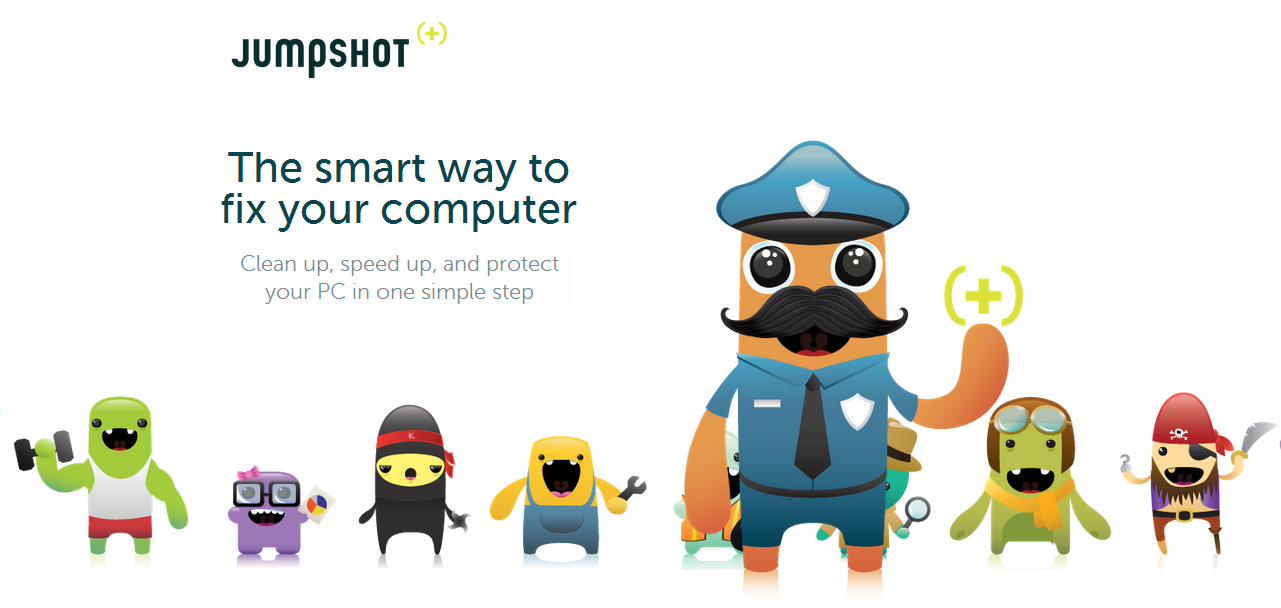 Team
Sparsh Agarwal (UCD Certificate, Bing)

Nikki Lee (MS HCDE)

Tristan Plank (MS HCDE)

William Van Hecke (MS HCDE, Omni)
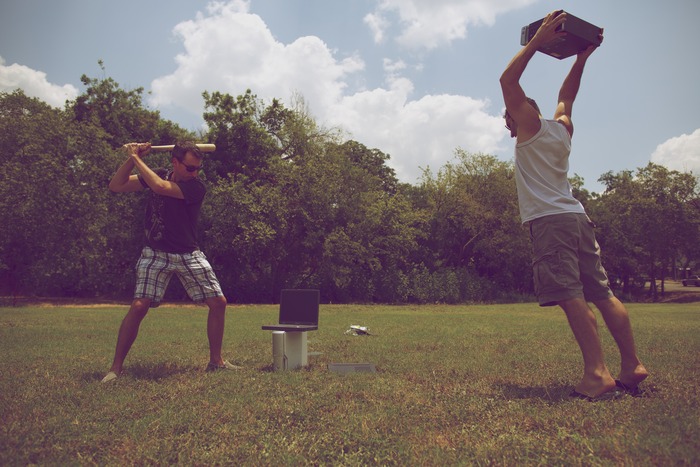 [Speaker Notes: - Created by David Endler and Pedram Amini 
- 10+ years work experience in Computer Security
- A pair of nerds who left their day jobs and founded Jumpshot for a totally selfish reason. They were exhausted being PC consultants for our family and friends. 
- Funded through Kickstarter http://www.kickstarter.com/projects/thejumpshot/jumpshot-a-new-weapon-to-battle-pc-frustration- Raised $162,500 (Goal: $25,000)]
Jumpshot is a fully automated solution for solving PC frustration.
Core Principles
User Experience
Effortless to use, conversational feedback and a social game based on earning Karma.
Core Principles
User Experience
Effortless to use, conversational feedback and a social game based on earning Karma.
Sandboxed
Jumpshot “sedates” your PC before beginning our work. This allows the software to run without interference from viruses.
Core Principles
User Experience
Effortless to use, conversational feedback and a social game based on earning Karma.
Sandboxed
Jumpshot “sedates” your PC before beginning our work. This allows our software to run without interference from viruses.
Crowd-driven
Jumpshot gets smarter every time someone uses it.
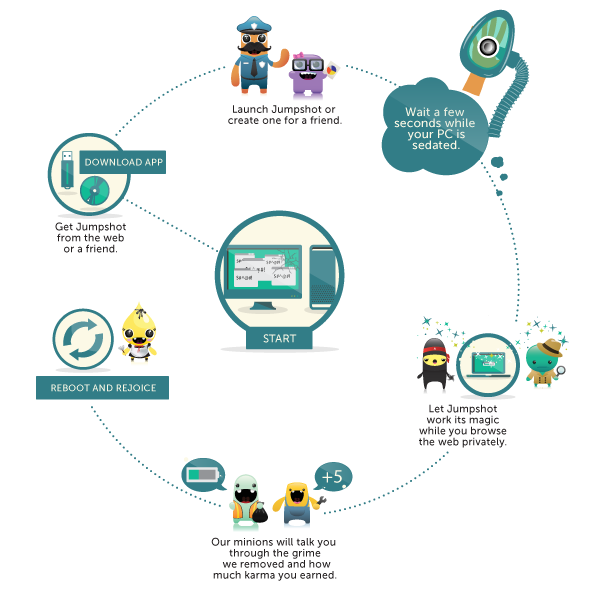 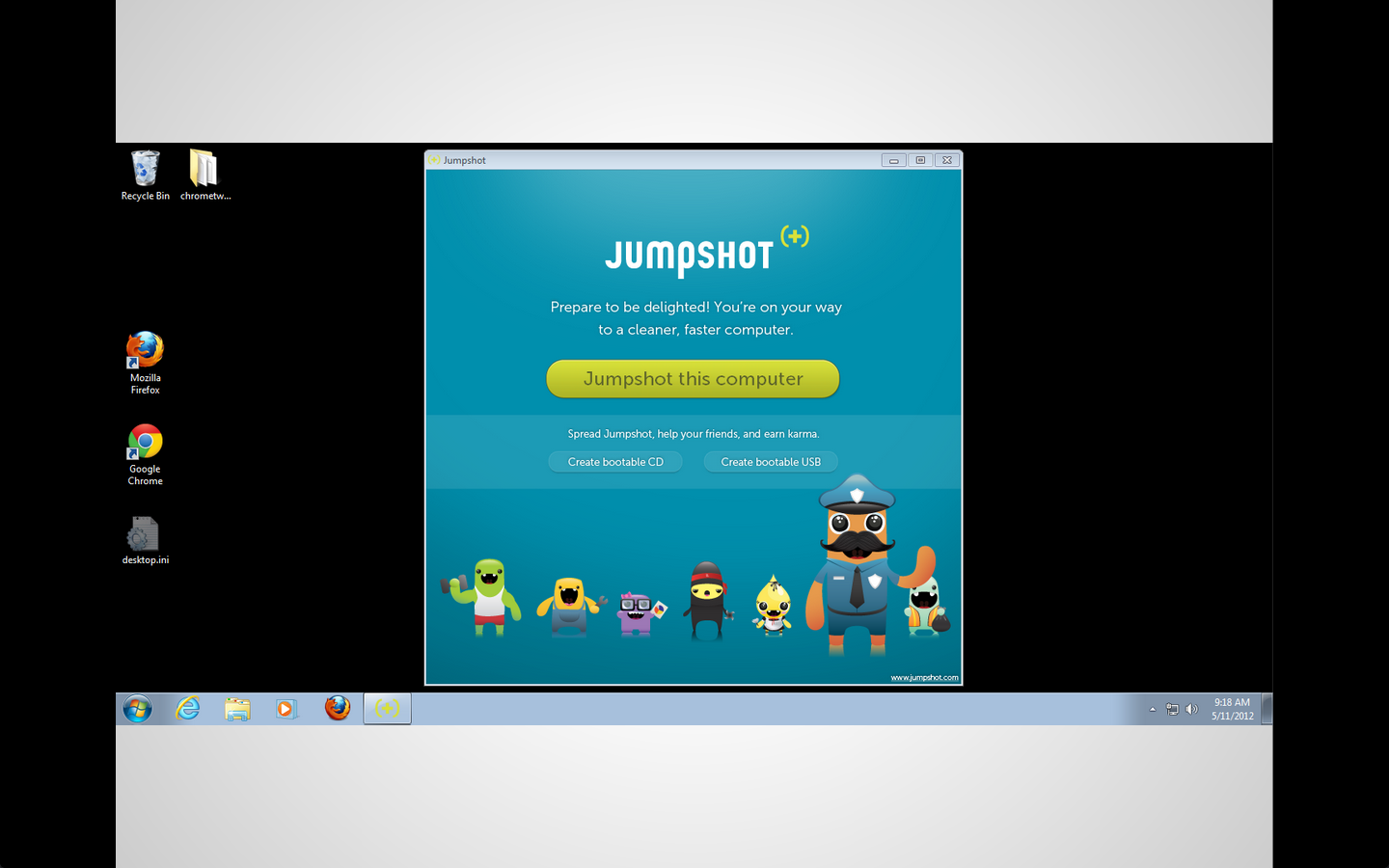 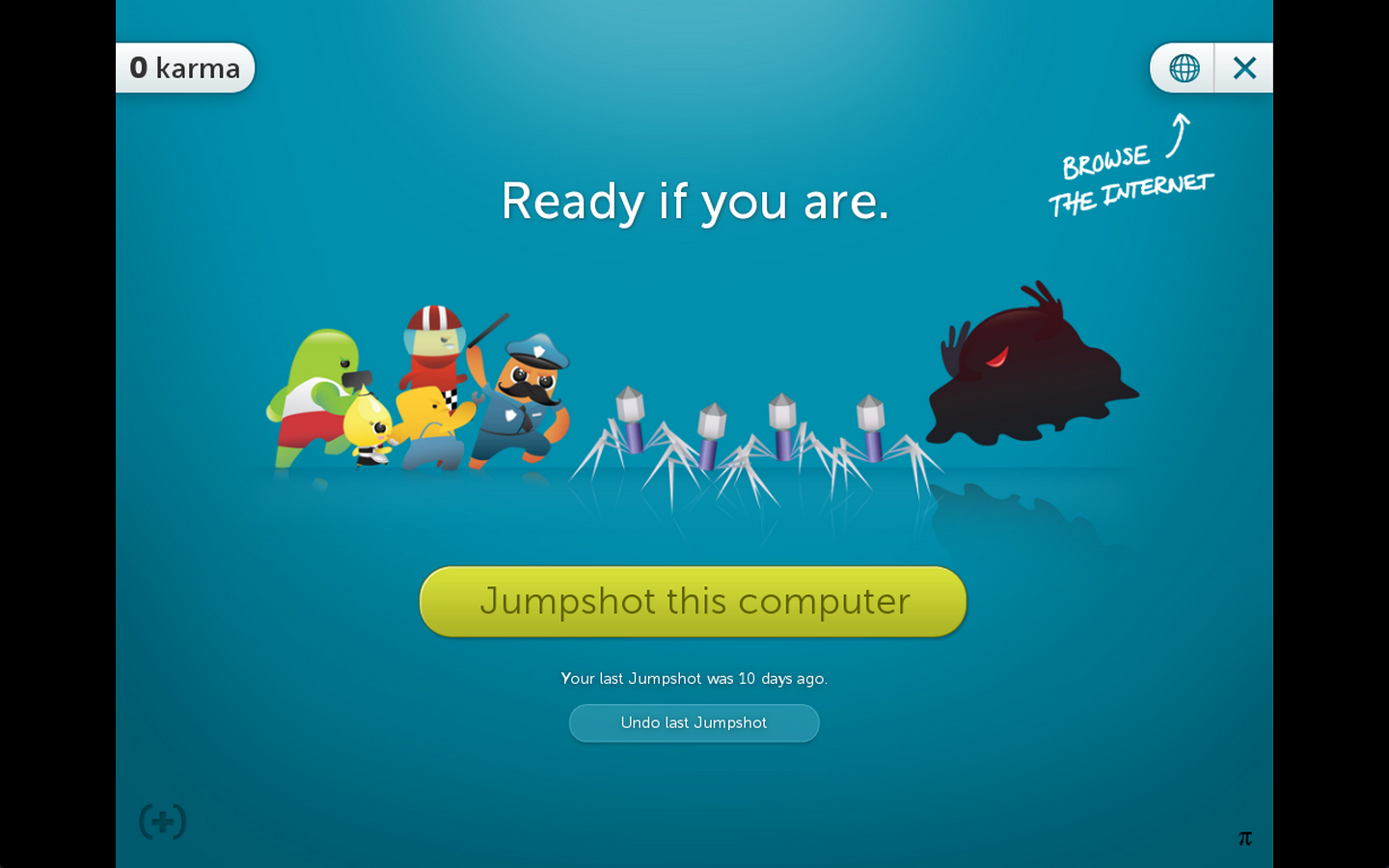 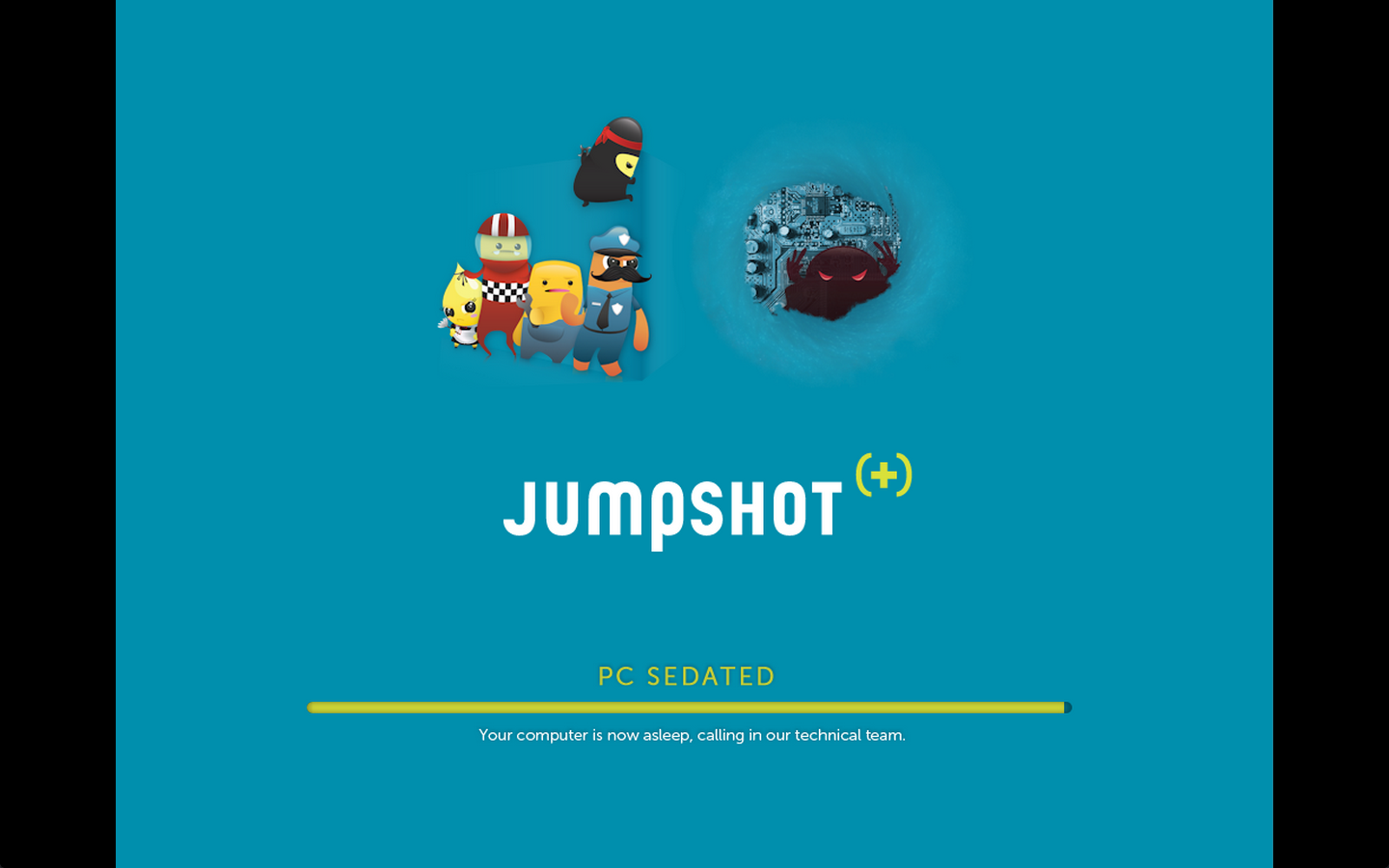 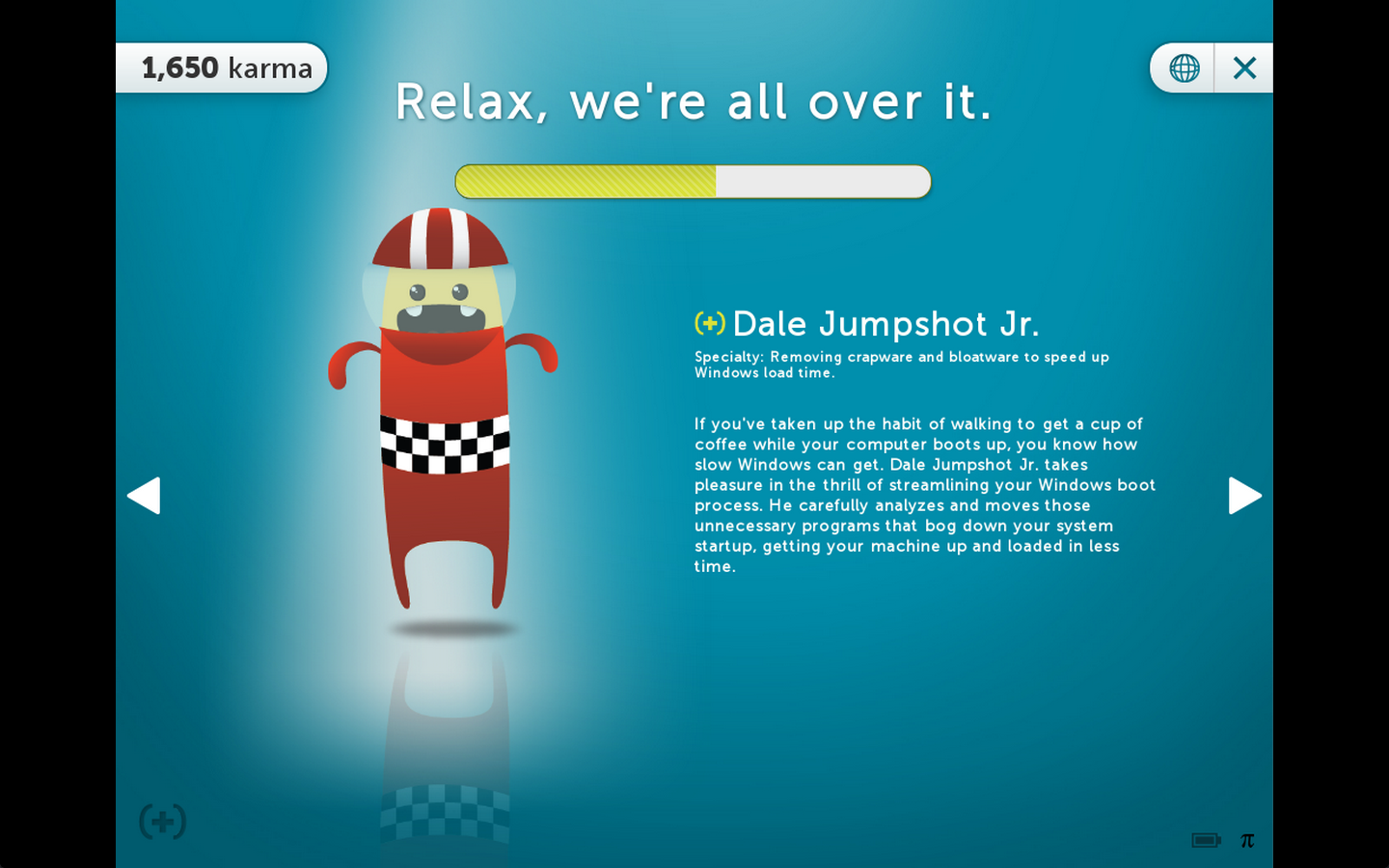 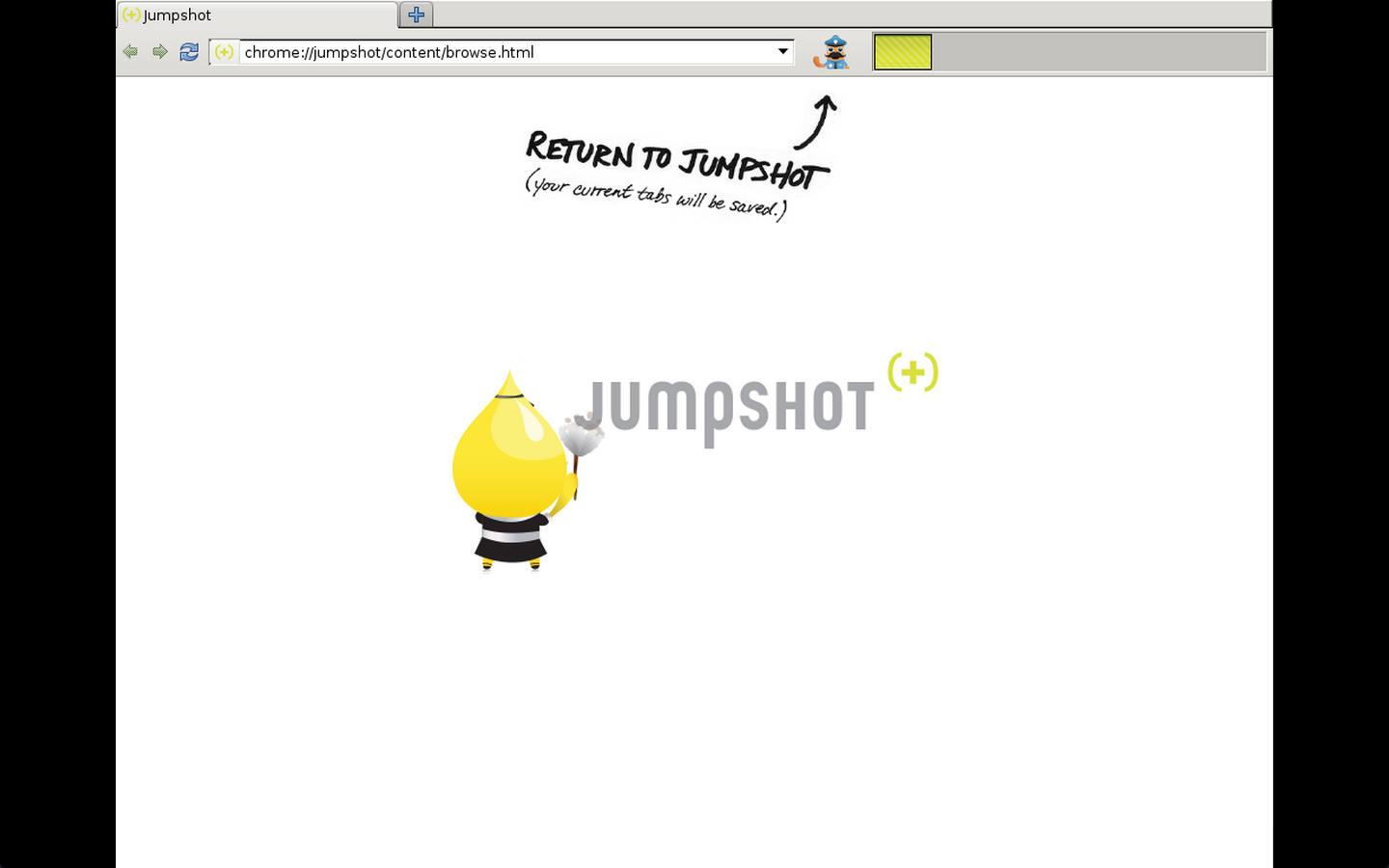 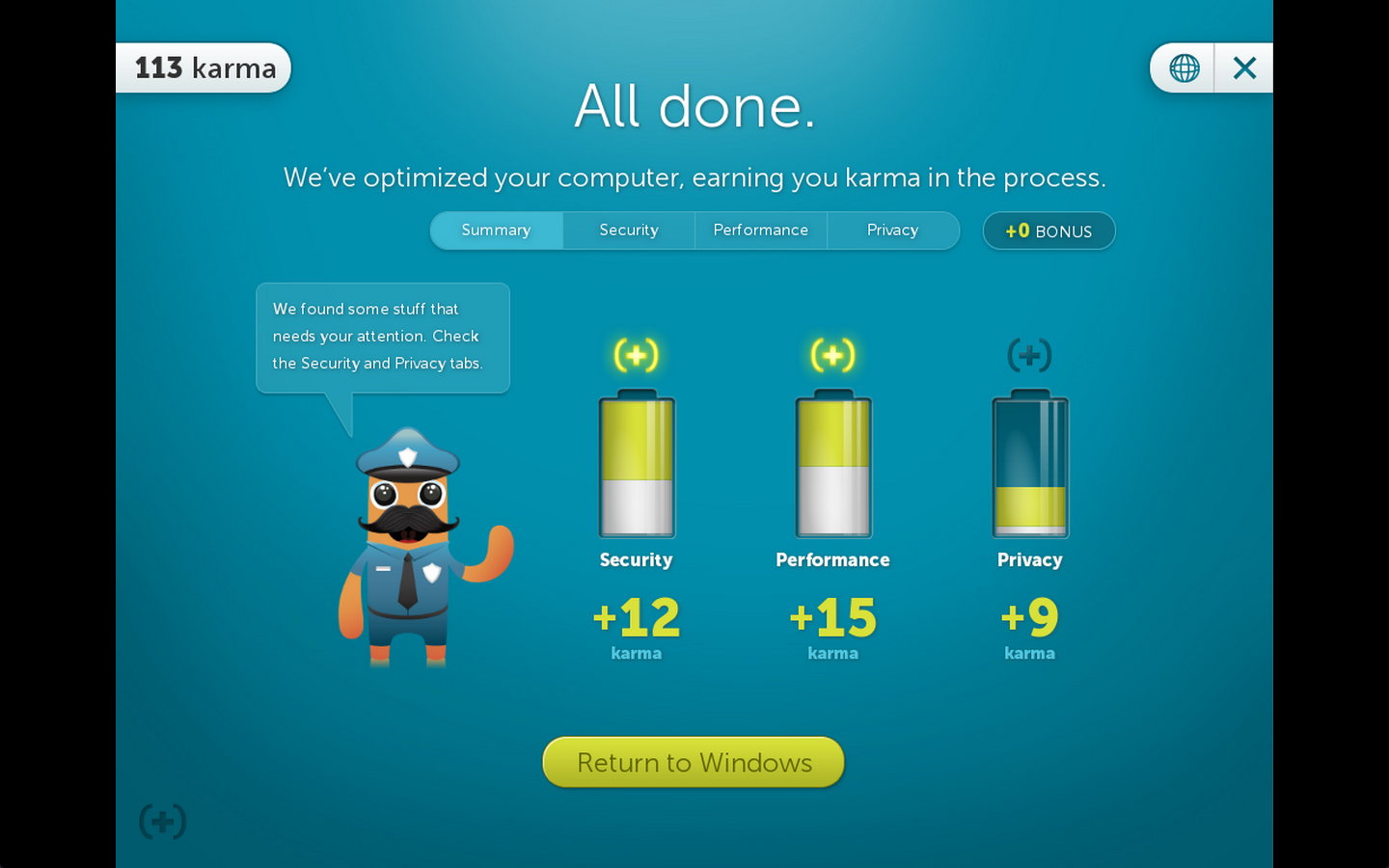 Research Questions
Understanding
How well do users understand the information that Jumpshot provides during the cleaning process?
Research Questions
Understanding
How well do users understand the information that Jumpshot provides during the cleaning process?
Expectation Setting
What expectations do users have of the Jumpshot process?
Are these expectations met?
Research Questions
Understanding
How well do users understand the information that Jumpshot provides during the cleaning process?
Expectation Setting
What expectations do users have of the Jumpshot process?
Are these expectations met?
Satisfaction
How satisfied are users with the information that Jumpshot provides during the cleaning process?
How positively do users view the experience of using Jumpshot?
Do they feel the software is trustworthy?
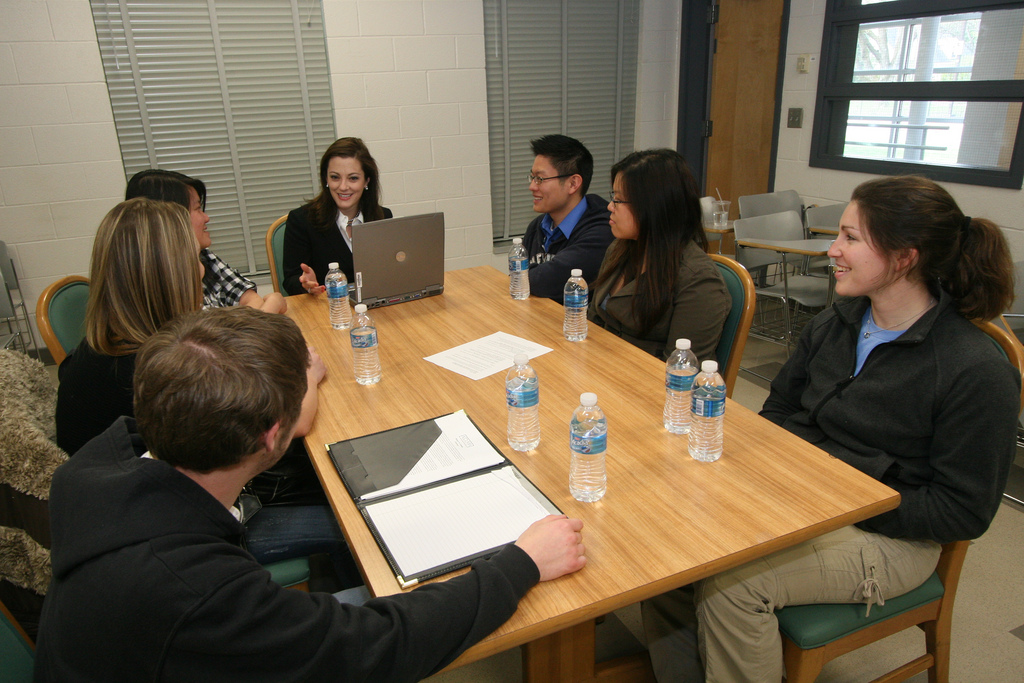 [Speaker Notes: Jumpshot has no "core" target audience
Focused our testing on first time users
Participants ranged from novice to advanced PC users
Equal split between men and women]
Our Study
Exploration
Open-ended exploration of the Jumpshot process.
[Speaker Notes: Our testing consisted of 3 main sections:
Open-ended exploration of the Jumpshot software
Verbally administered Semantic Differential Scales
Semi-structured interview and wrap-up]
Our Study
Exploration
Open-ended exploration of the Jumpshot process.
QUANT feedback
Semantic Differential Scale (verbally administered)
[Speaker Notes: Our testing consisted of 3 main sections:
Open-ended exploration of the Jumpshot software
Verbally administered Semantic Differential Scales
Semi-structured interview and wrap-up]
Our Study
Exploration
Open-ended exploration of the Jumpshot process.
QUANT feedback
Semantic Differential Scale (verbally administered)
QUAL feedback
Semi-structured Interview and wrap-up
[Speaker Notes: Our testing consisted of 3 main sections:
Open-ended exploration of the Jumpshot software
Verbally administered Semantic Differential Scales
Semi-structured interview and wrap-up]
Data
Audio Recordings
Data
Audio Recordings
Notes
Data
Audio Recordings
Notes
Semantic Differential Scale responses
Data
Audio Recordings
Notes
Semantic Differential Scale responses
Interview responses
What did we learn?
The Good
Using Jumpshot was effortless for most participants
[Speaker Notes: Only ONE participant experienced a critical incident]
The Good
Using Jumpshot was effortless for most participants
Fine touches went over well
[Speaker Notes: Web browser
Cute characters and visual design
Use of humor]
“this is actually pretty convenient” (P4)
“this is actually pretty convenient” (P4)
“that’s funny!” (P3)
“this is actually pretty convenient” (P4)
“that’s funny!” (P3)
“all the characters really make sense” (P1)
The Good
Using Jumpshot was effortless for most participants
Fine touches went over well
People saw huge potential in the product
[Speaker Notes: 4/6 participants could imagine running Jumpshot again
All participants could either imagine using Jumpshot themselves or giving it to someone they knew]
The Bad
Nobody knew what to expect from the process
[Speaker Notes: Participants didn’t know get that they needed to restart their computer
Didn’t understand why internet connection was needed
Weren’t sure what it was going to do to their computer or how long it would take]
The Bad
Nobody knew what to expect from the process
It was hard to understand what Jumpshot was doing
“what exactly did it do?” (P3)
“what exactly did it do?” (P3)
“[there is] too much information and simultaneously not enough” (P6)
“what exactly did it do?” (P3)
“[there is] too much information and simultaneously not enough” (P6)
“this is very vague” (P4)
The Ugly
Nobody knew what to expect from the process
It was hard to understand what Jumpshot was doing
Participants had a hard time trusting Jumpshot
“I mean, I was kind of upset with the program the whole time” (P6)
The solution: better communication!
[Speaker Notes: Our Central Recommendation
• Communicate better!
• Jumpshot has great potential, but users are likely to have trouble trusting it and understanding its value unless it does a better job of communicating.]
Communication
Set expectations up front
[Speaker Notes: Recommendation: Set Expectations Up Front
• Provide a basic explanation of purpose, functions, and time investment before the PC is restarted
• Disclose any privacy concerns
• Indicate the possibility of reversal
• Ask permission]
Communication
Set expectations up front
Provide details during the process
[Speaker Notes: Recommendation: Provide Details During the Process
• Give a better estimate of remaining time
• Describe each minion’s job with more facts and less fluff
• Convey the value of the product]
Communication
Set expectations up front
Provide details during the process
Provide details after the process
[Speaker Notes: Recommendation: Provide Details After the Process
• Demonstrate the value of the product with more explanation of what was done
• Reassure the user with the possibility of reversal]
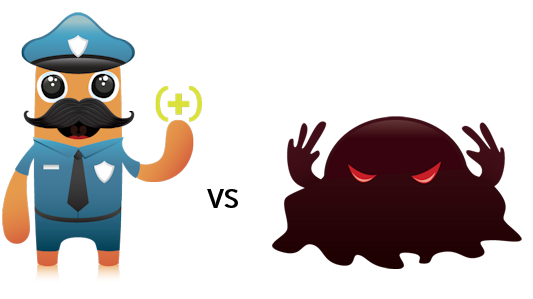 Questions?